Economic resources and the dissolution of first unionsin Finland
Marika Jalovaara, postdoctoral researcher
Population Research Unit, Department of Social Research (Sociology), University of Helsinki

European Network for the Sociological and Demographic Studies of Divorce. Eighth meeting. València 14–16 October 2010
Postdoctoral researcher’s project (2009–11): “The formation and dissolution of cohabiting unions and marriages”

This study: The economic resources of young adults and the dissolution of first coresidential unions.
Register data, Finland
Cohabiting unions & marriages
Marika Jalovaara
15.10.2010
2
Previous research on the economic antecedents of union dissolution
Partners’ economic resources and divorce
Generally an inverse association (e.g. education, his employment, total income, wealth)
Woman’s economic independence may also encourage separation & divorce. But: context.

Cohabiting unions more compatible with egalitarian income patterns?
Some evidence: Equality stabilizes cohabiting unions, whereas traditional specialization stabilizes marriages(Brines & Joyner 1999, Kalmijn, Loeve & Manting 2007)
Marika Jalovaara
15.10.2010
3
This study
Description: Separation probabilities by duration; cohabiting unions & marriages

Economic resources and union dissolution, by union type
Education, economic activity and income 
Both partners & interactions between partners.

Cohabiting unions and marriages
Important to include both
Comparisons between union types
Marika Jalovaara
15.10.2010
4
Cumulative probability of entry into first union by union type; women born 1969–81
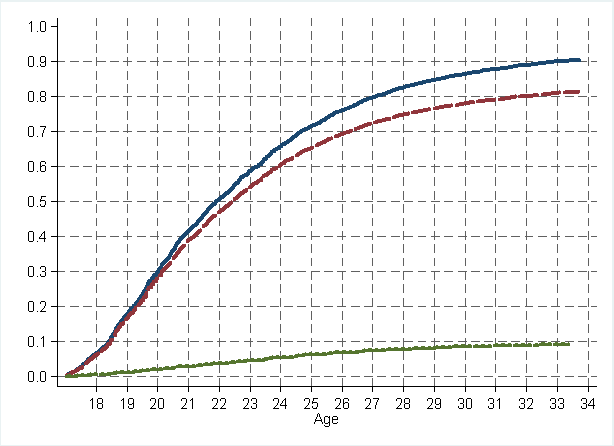 Either union
Cohabitation
Direct marriage
Source: Jalovaara, submitted
Marika Jalovaara
15.10.2010
5
The Palapeli research register
Longitudinal register data from Statistics Finland
The entire population of Finland 1971–2000
	and follow-up of data 2001–2003

Individuals & unions & partners & children.
Yearly data on income, employment, occupation, etc.

Here: 11 % random sample of the individuals.
Dates of events to the precision of the month

Unions: marriages, and 1987–2003 cohabiting unions
Marika Jalovaara
10/15/2010
6
Coresidential unions
Minimum age: 18 years

a male and a female
registered as domiciled in the same dwelling for >3 months
were not close relatives, e.g. siblings or parent & child
age difference was max 20 years, or the partners had a child together


Not married to each other → cohabiting union
Marika Jalovaara
15.10.2010
7
The unions analyzed
First unions of women born in 1969–1981 in Finland

Cohabiting unions & marriages

The marriages include a) direct marriages and b) marriages entered via cohabitation. Means that many couples are in the data first cohabiting & then married.
married
single
cohabiting
Marika Jalovaara
15.10.2010
8
Follow-up and events
Entry into follow-up: entry into union.

Followed until separation, or censoring: 
death of either partner; emigration during the same month, end of 2002. 
For cohabiting couples, marriage.

Separation: 
moving apart (min 1 year, or a union with a new partner) 
or judicial divorce
Marika Jalovaara
15.10.2010
9
Size of data
Marika Jalovaara
15.10.2010
10
Event history methods
Descriptive:
Kaplan-Meier failure estimates
Competing events: Cumulative incidences (stcompet)

Piecewise-constant hazard rate model
Analysis time: Time since entry into union, constant over single-year durations
Hazard ratios
Marika Jalovaara
15.10.2010
11
Measures of economic resources
All time-varying. All for both partners.

Educational attainment (end of previous month)

Economic activity (end of previous year)
Employed, unemployed, student, military service, other

Income (total taxable; previous year; adjusted for inflation). Euro levels
Interactive patterns:
Combinations of the partners’ income levels (in euros)
Log(household income) and woman’s relative contribution
Marika Jalovaara
15.10.2010
12
[Speaker Notes: T
*******************
Level of education: 
1. Basic (about 9 years or fewer), no data on post-basic education; 
2. Secondary level: an occupational training with a duration of 3 or fewer years, or completed matriculation examination; 
3. Lowest level tertiary: generally 2–3 years after secondary level; 
4. Lower-degree level tertiary: generally 3–4 years after secondary level;
5. Higher-degree level tertiary: generally 5–6 years after secondary level. Or doctoral.]
Control variables
Age at entry into the union (cohabitation or marriage)

Parent status (end of previous month)

Pregnancy status (end of previous month)

Degree of urbanization, municipality of residence(end of previous year) urban, semi-urban, rural

Age difference

Marriages: Type of marriage (direct or after cohabitation)
Marika Jalovaara
15.10.2010
13
Cumulative probability of separation, marriage, and either event; the first cohabiting unions.
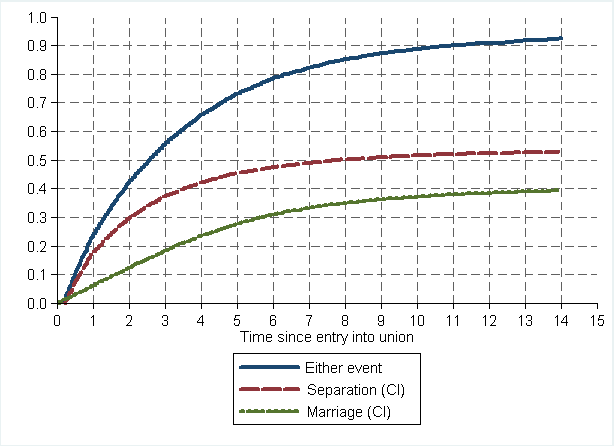 Cumulative probability of separation; the first marriages (direct marriages & via cohabitation.
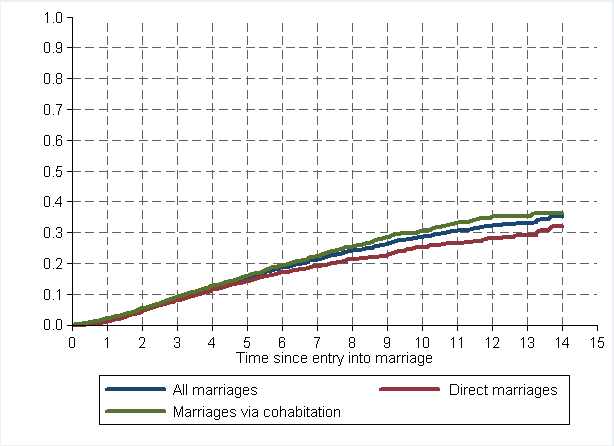 Marika Jalovaara
15.10.2010
15
The predicted separation hazards per year for cohabiting unions and marriages.
Marika Jalovaara
15.10.2010
16
Control variable model
Separate models for cohabiting unions & marriages

The control variables
Age at entry into the union
 + Parent status 
 + Pregnancy status
 + Degree of urbanization
 + Age difference
 + Marriage type (in the model for marriages)
Marika Jalovaara
15.10.2010
17
Hazard ratios of separation by age at entry into union; the control variable model
Marika Jalovaara
15.10.2010
18
Hazard ratios of separation by parent status; the control variable model
Marika Jalovaara
15.10.2010
19
Hazard ratios of separation by pregnancy and marriage type; the control variable model
Marika Jalovaara
15.10.2010
20
Hazard ratios of separation by place of residence; the control variable model
Marika Jalovaara
15.10.2010
21
Hazard ratios of separation by age difference; the control variable model
Marika Jalovaara
15.10.2010
22
”Full” model = model B
The control variables
Age at entry into the union + Parent status + Pregnancy status + Degree of urbanization + Age difference [+ Marriage type]
& all SES variables
Education, economic activity and income of both partners.


Separate models for cohabiting unions & marriages
Marika Jalovaara
15.10.2010
23
Hazard ratios of separation bywoman’s educational attainment (Model B)
Marika Jalovaara
15.10.2010
24
Hazard ratios of separation byman’s educational attainment (Model B)
Marika Jalovaara
15.10.2010
25
Hazard ratios of separation by woman’s economic activity (Model B)
Marika Jalovaara
15.10.2010
26
Hazard ratios of separation by man’s economic activity (Model B)
Marika Jalovaara
15.10.2010
27
Hazard ratios of separation by woman’s income; Model B
Marika Jalovaara
15.10.2010
28
Hazard ratios of separation by man’s income; Model B
Marika Jalovaara
15.10.2010
29
Hazard ratios of separation by woman’s and man’s income; cohabiting unions.
low
high
As model B, but separate income variables replaced 
with a combination variable
Marika Jalovaara
15.10.2010
30
Hazard ratios of separation by woman’s and man’s income; marriages.
high
As model B, but separate income variables replaced 
with a combination variable
Marika Jalovaara
15.10.2010
31
Hazard ratios of separation by total income and woman’s relative contribution
All adjusted for: the control variables, and education of both partners
Marika Jalovaara
15.10.2010
32
Summary of findings
The first cohabiting unions of young Finnish adults are often short-lived: the partners either marry or separate. Separation was more likely than marriage. Marriages were less likely to end in separation than cohabiting unions.
Higher age at entry, a pregnancy and a baby, rural residence, and a conventional age difference lowered separation rates in both union types.
A negative effect of education: both partners & both union types.
Economic activity: a pos effect of man’s unemployment in both union types.
Marika Jalovaara
15.10.2010
33
Summary of findings (continued)
Income: Gendered effects and differences by union type:
Main effects: 
Positive effect of woman’s income only in marriages.
Negative effect of man’s income in both union types.
Combinations of the two partners’ incomes
Cohabiting unions: a positive effect, if man’s income is low and no effect if the man’s income is high.
Marriages: low risk if man’s income high and woman’s income low. High risk if woman’s income is high.

It may be that cohabiting unions are a bit more compatible with income equality than marriages are.
Marika Jalovaara
15.10.2010
34
Thank you!Questions? Comments?
Marika Jalovaara
15.10.2010
35